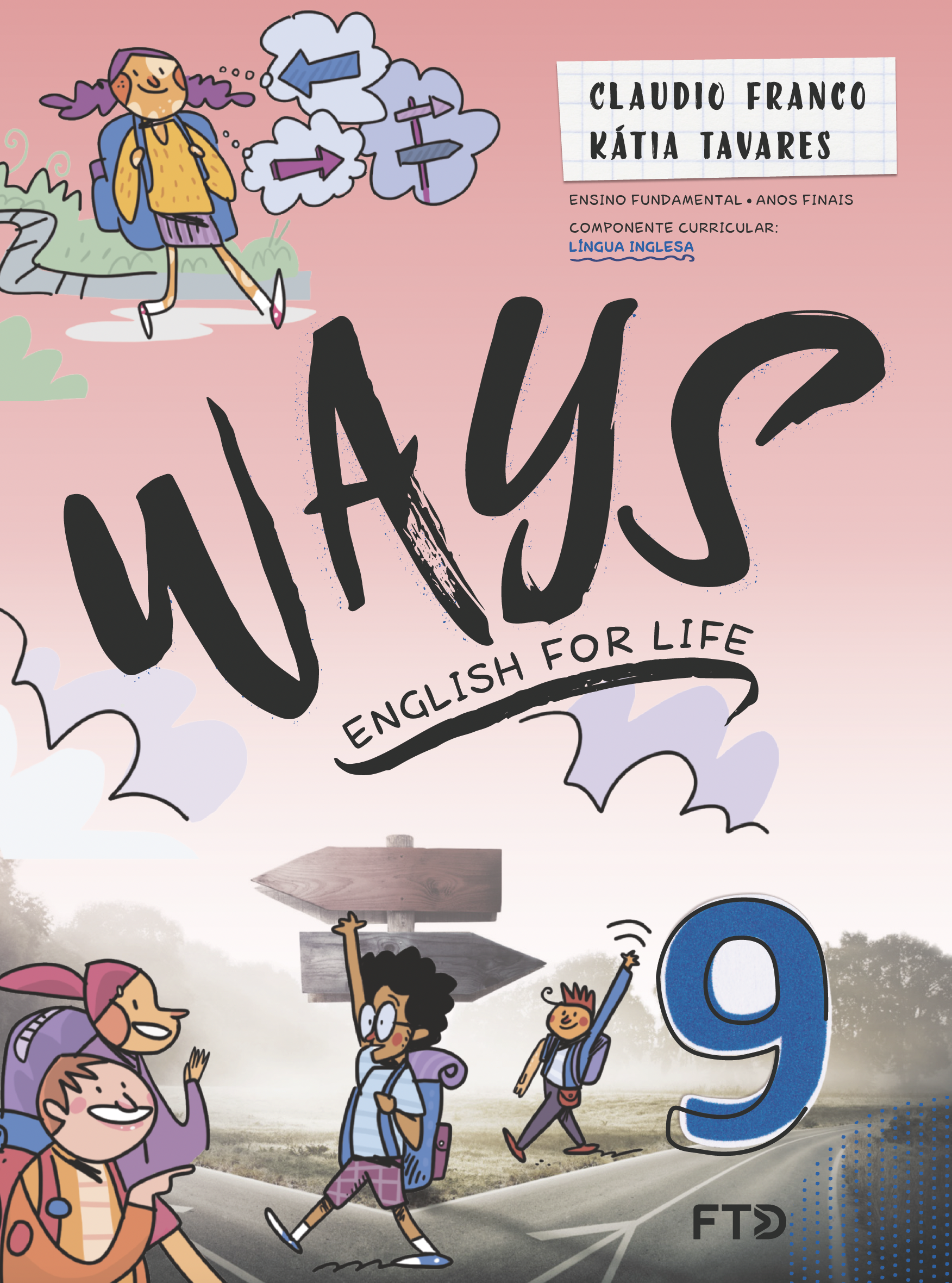 Unit 0
UNIT 0
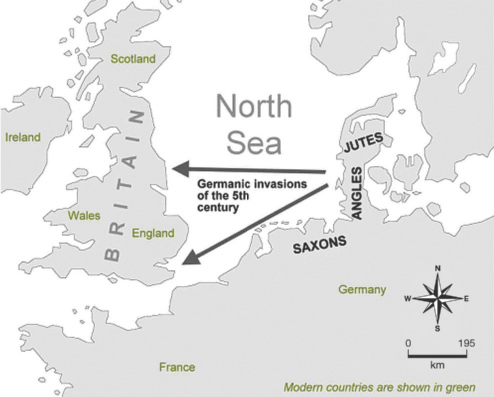 Germanic invaders entered Britain on the east and south coasts in the 5th century.
HTTPS://WWW.ENGLISHCLUB.COM
ENGLISH CLUB. History of English. 1997-2022. Disponível em: www.englishclub.com/history-of-english. Acesso em: 1 jul. 2022.
UNIT 0
Fonte de pesquisa: FENNELL, A. B. A history of English: a sociolinguistic approach. Hoboken: Blackwell Publishing, 2008.
UNIT 0
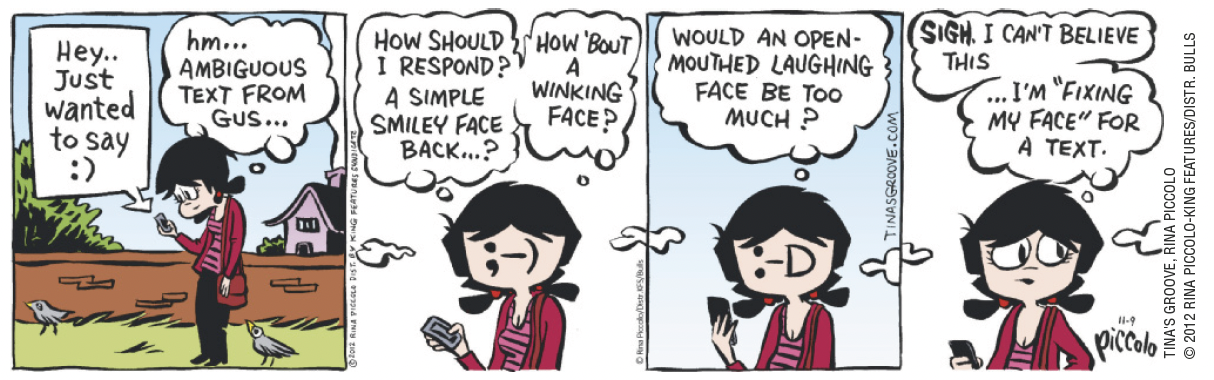 TIP
Observe as relações entre os elementos verbais e os não verbais.
PICCOLO, Rina. Tina’s Groove. Cartoonist Group. [2022?]. Disponível em: www.cartoonistgroup.com/properties/tinasgroove/art_images/cg50880434b7b40.jpg. Acesso em: 1 jul. 2022.
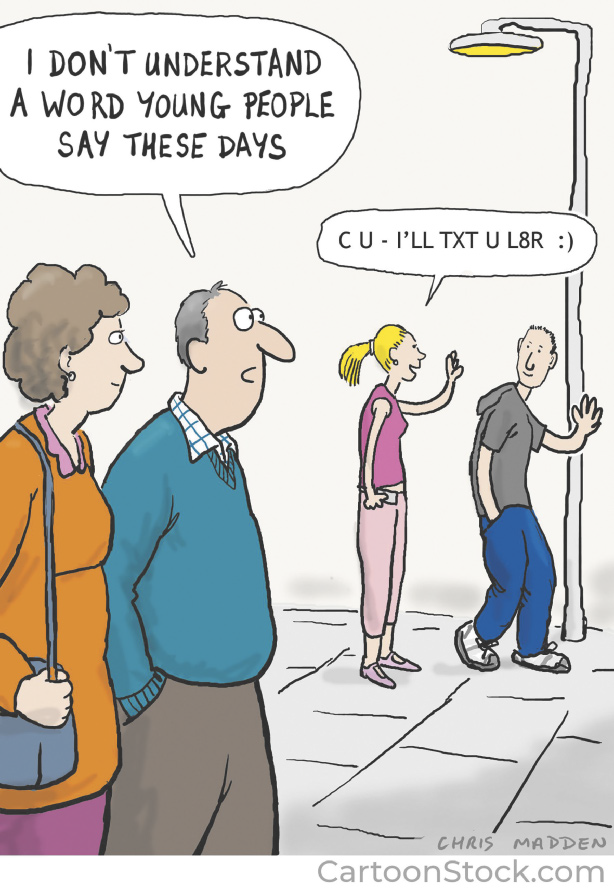 UNIT 0
WWW.CARTOONSTOCK.COM
MADDEN, Chris. I don’t understand a word young people say these days. Cartoonstock. 27 fev. 2020. Disponível em: www.cartoonstock.com/directory/a/abbreviations.asp. Acesso em: 1 jul. 2022.
UNIT 0
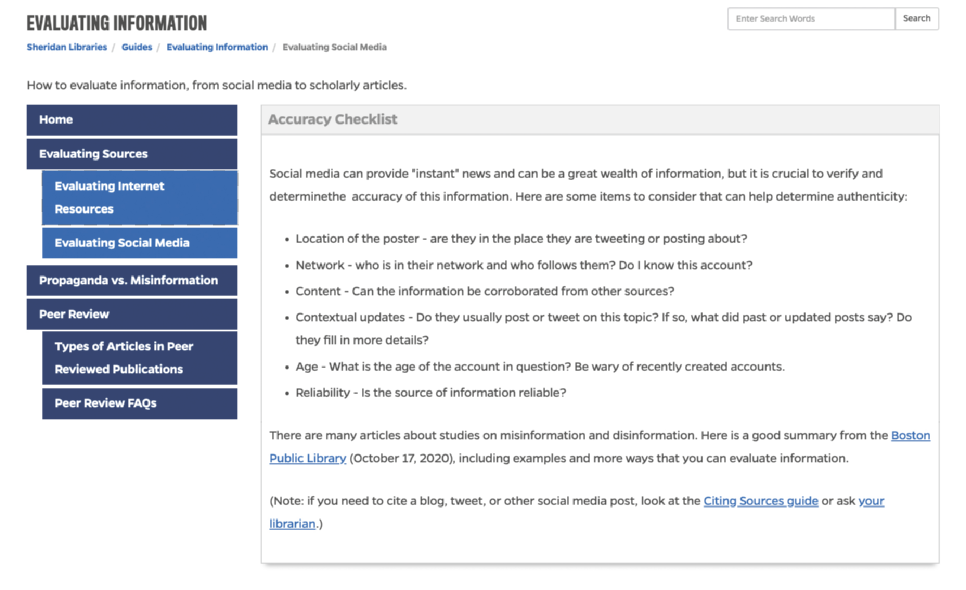 Evaluating websites
HTTPS://GUIDES.LIBRARY.JHU.EDU/
JOHNS HOPKINS SHERIDAN LIBRARIES. Accuracy checklist. 19 jun. 2021. Disponível em: https://guides.library.jhu.edu/evaluate/social-media. Acesso em: 1 jul. 2022.
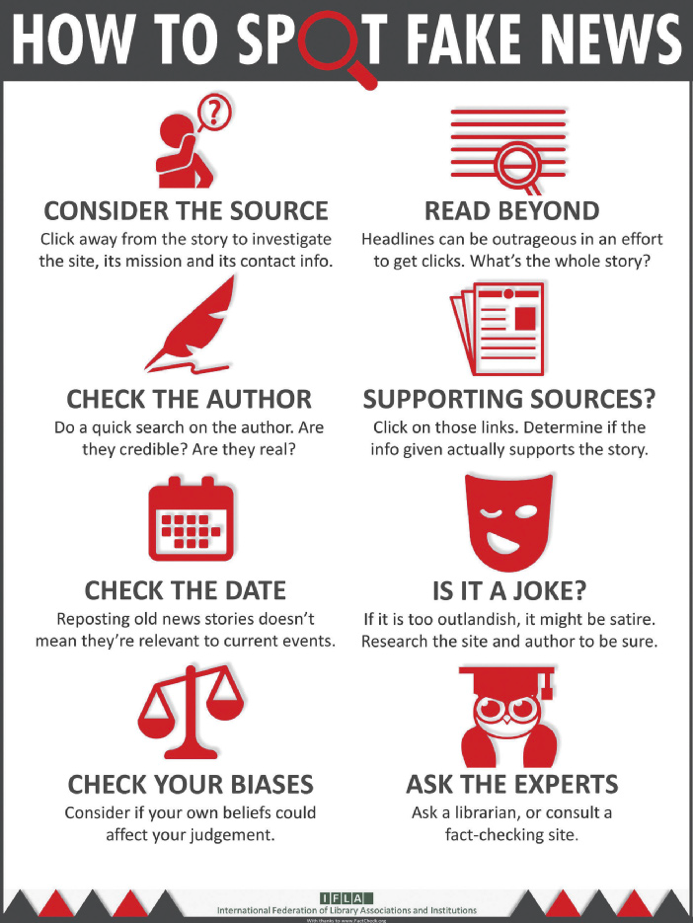 UNIT 0
Evaluating websites
IFLA - INTERNATIONAL FEDERATION OF LIBRARY ASSOCIATIONS AND INSTITUTIONS
McKENZIE, Janis. How to spot fake news: identifying propaganda, satire, and false information. Simon Fraser University. 6 maio 2022. Disponível em: www.lib.sfu.ca/help/research-assistance/fake-news. Acesso em: 1 jul. 2022.